Лекция 8
Конфигурация операционных систем
Цели
Учетные записи пользователей (1/3)
Совокупность информации, которая определяет:
Действия, которые можно выполнить на компьютере
Доступ к файлам и папкам (права, политики и разрешения)
Отслеживает предпочтения пользователя, такие как фон рабочего стола, цвет окна и заставку.
[Speaker Notes: Несколько пользователей могут совместно использовать компьютер, каждый пользователь должен иметь свою учетную запись. С помощью отдельных учетных записей каждый пользователь может персонализировать свой рабочий стол, защищать свои файлы и настройки от других пользователей и т. д.]
Учетные записи пользователей (2/3)
Типы учетных записей пользователей в Windows 10:
Администратор
Стандартный пользователь
Гость
Повышенные разрешения обычно относятся к разрешениям административного уровня. Использование учетной записи администратора для обычных вычислительных задач (стандартного уровня) подвергает компьютер гораздо большему риску атаки.
[Speaker Notes: Администратор: предоставляет самые широкие права и максимальный контроль над компьютером; включает в себя изменение всех настроек, установку программ и изменение реестра Windows.
Стандартный пользователь: меньше разрешений, чем у учетной записи административного уровня, но достаточно разрешений для продуктивной работы; лучше всего использовать для повседневной работы.
Гость: учетная запись с небольшим количеством разрешений и без пароля, которая позволяет пользователю использовать компьютер без необходимости создания уникальной учетной записи.]
Учетные записи пользователей (3/3)
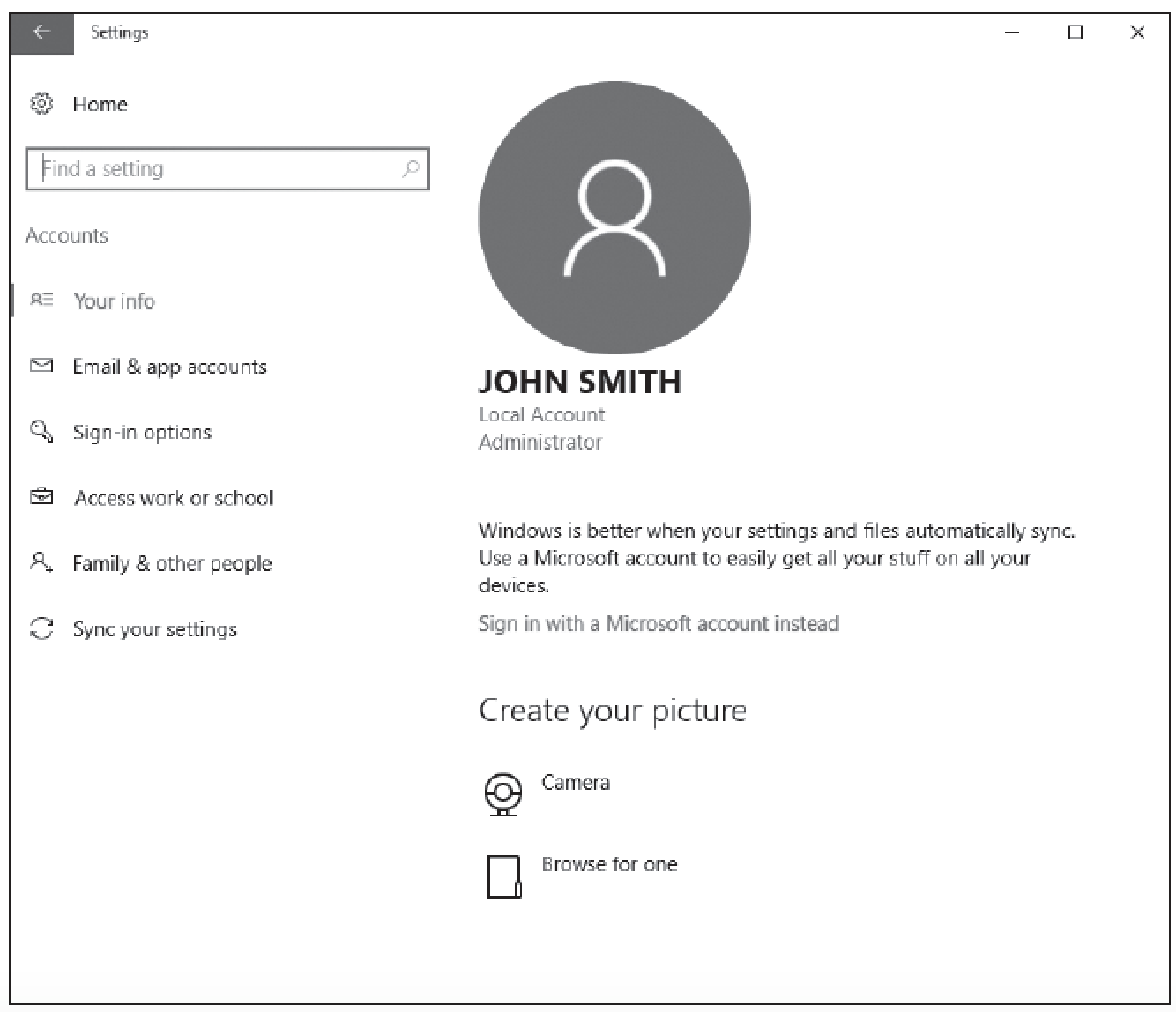 Контроль учетных записей пользователей
Контроль учетных записей пользователей (UAC) — это технология, используемая в Windows Vista, 7, 8/8.1 и 10 для повышения безопасности системы путем обнаружения и предотвращения несанкционированных изменений в системе.
Некоторые приложения могут работать неправильно с использованием стандартных учетных данных пользователя, если приложению необходим доступ к файлам или областям реестра с ограниченным доступом.
Подсказки/уровни контроля учетных записей пользователей (1/2)
В Windows 10 через Панель управления доступны четыре параметра UAC:
Всегда сообщайте мне
Уведомлять меня только тогда, когда приложения пытаются внести изменения в мой компьютер (по умолчанию)
Уведомлять меня только тогда, когда приложения пытаются внести изменения в мой компьютер (не затемнять мой рабочий стол)
Никогда не сообщайте мне
Подсказки/уровни контроля учетных записей пользователей (2/2)
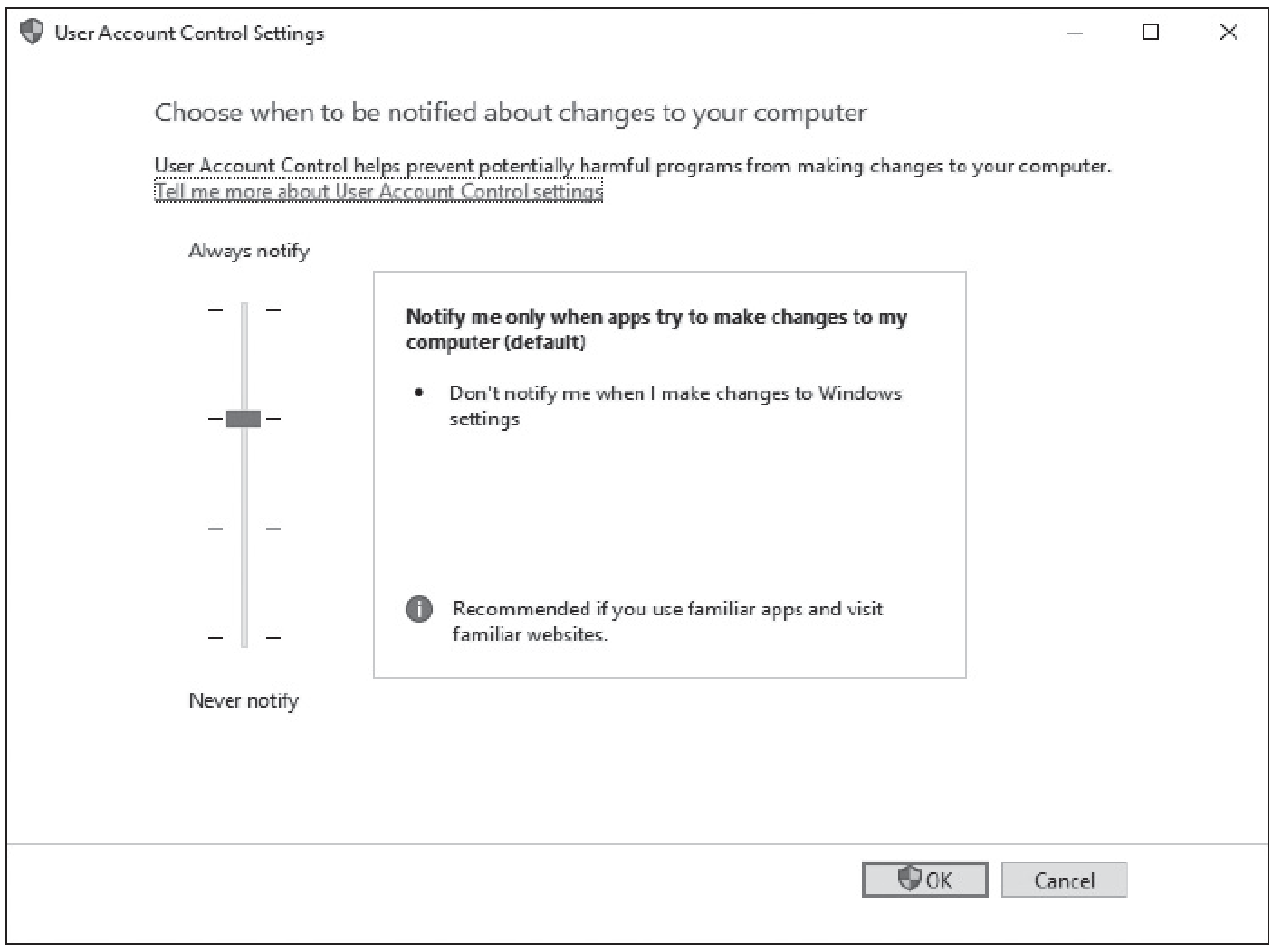 Рабочий стол и корзина (1/2)
Рабочий стол — это основная область экрана, которую вы видите при первом запуске компьютера и входе в Windows. Как и верхняя часть настоящего стола, здесь вы выполняете свою работу, открывая и запуская одно или несколько приложений.
На рабочем столе также имеется корзина , которая используется для восстановления ранее удаленных файлов.
Рабочий стол и корзина (2/2)
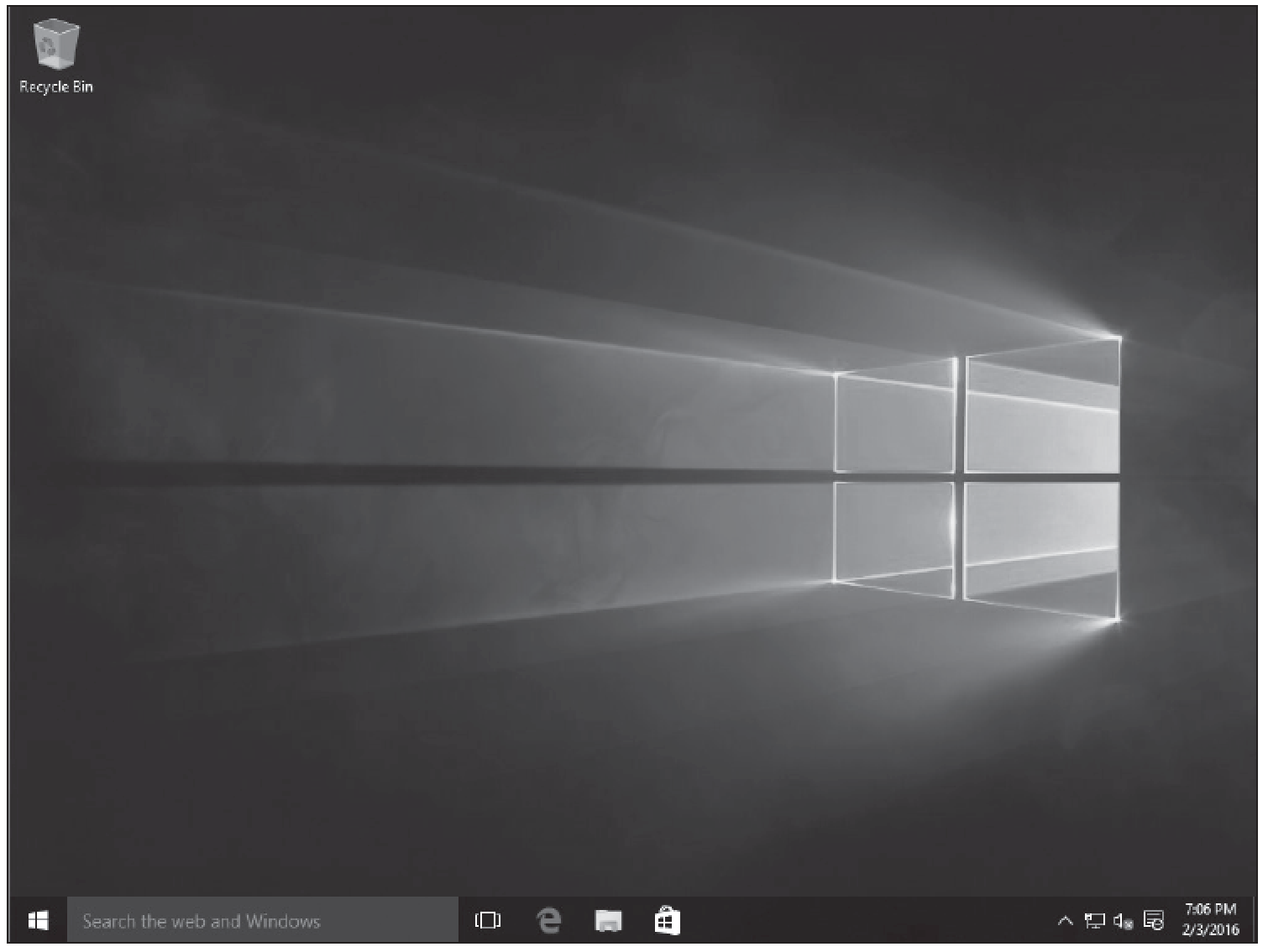 Меню Пуск Windows 10
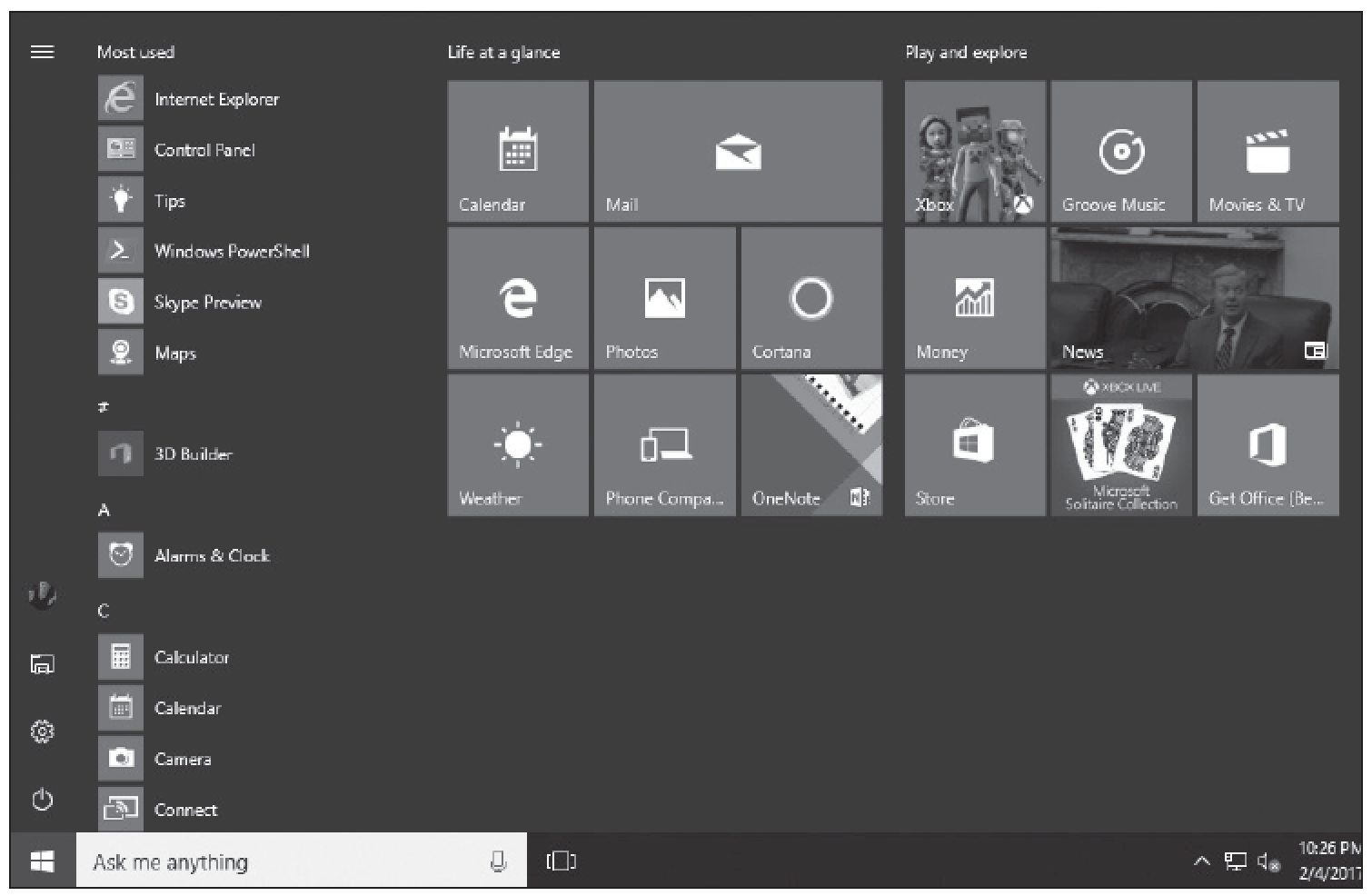 Настройки Windows
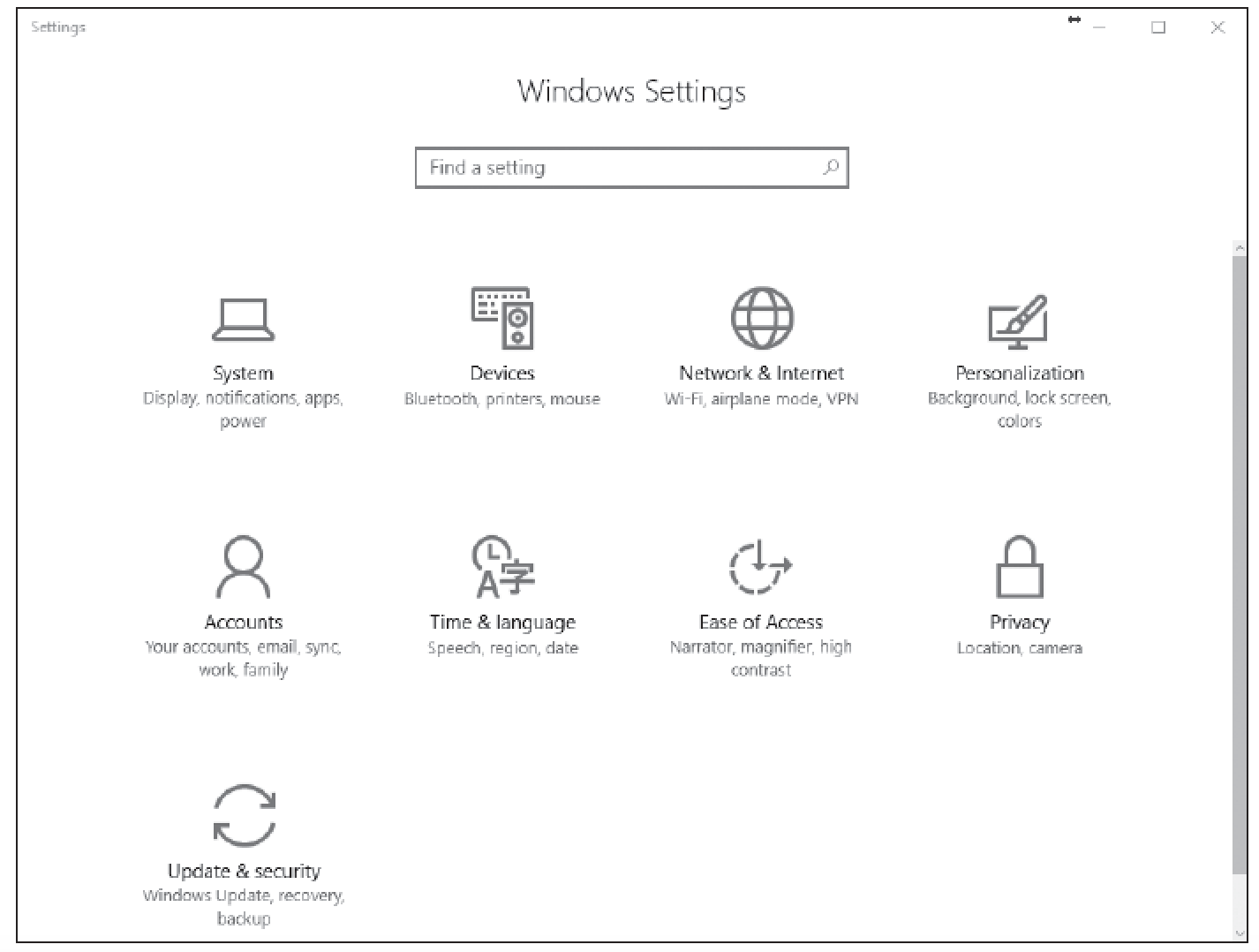 Кортана
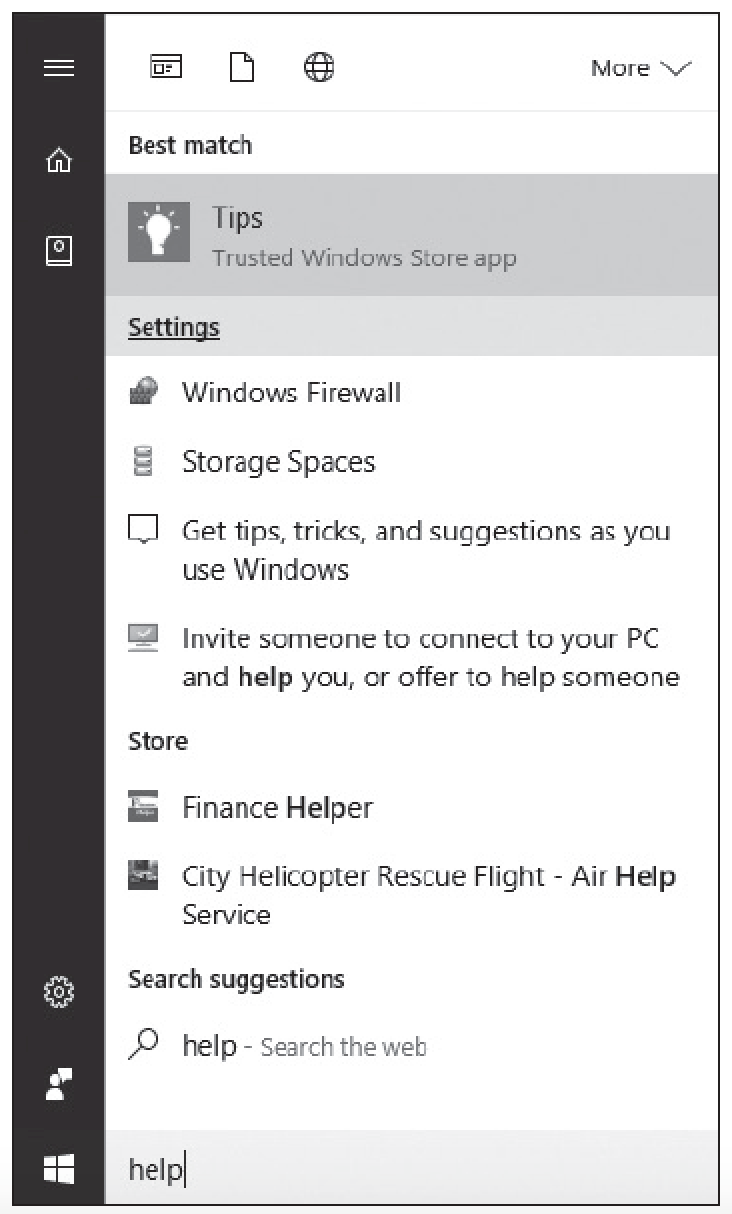 Панель управления (1/2)
До Windows 10 Панель управления была основной графической утилитой для настройки среды Windows и аппаратных устройств.
В Windows 10 доступ к нему можно получить, щелкнув правой кнопкой мыши кнопку «Пуск» и выбрав «Панель управления».
Каждая категория включает ссылку верхнего уровня; по этой ссылке несколько наиболее часто выполняемых задач по данной категории.
Панель управления (2/2)
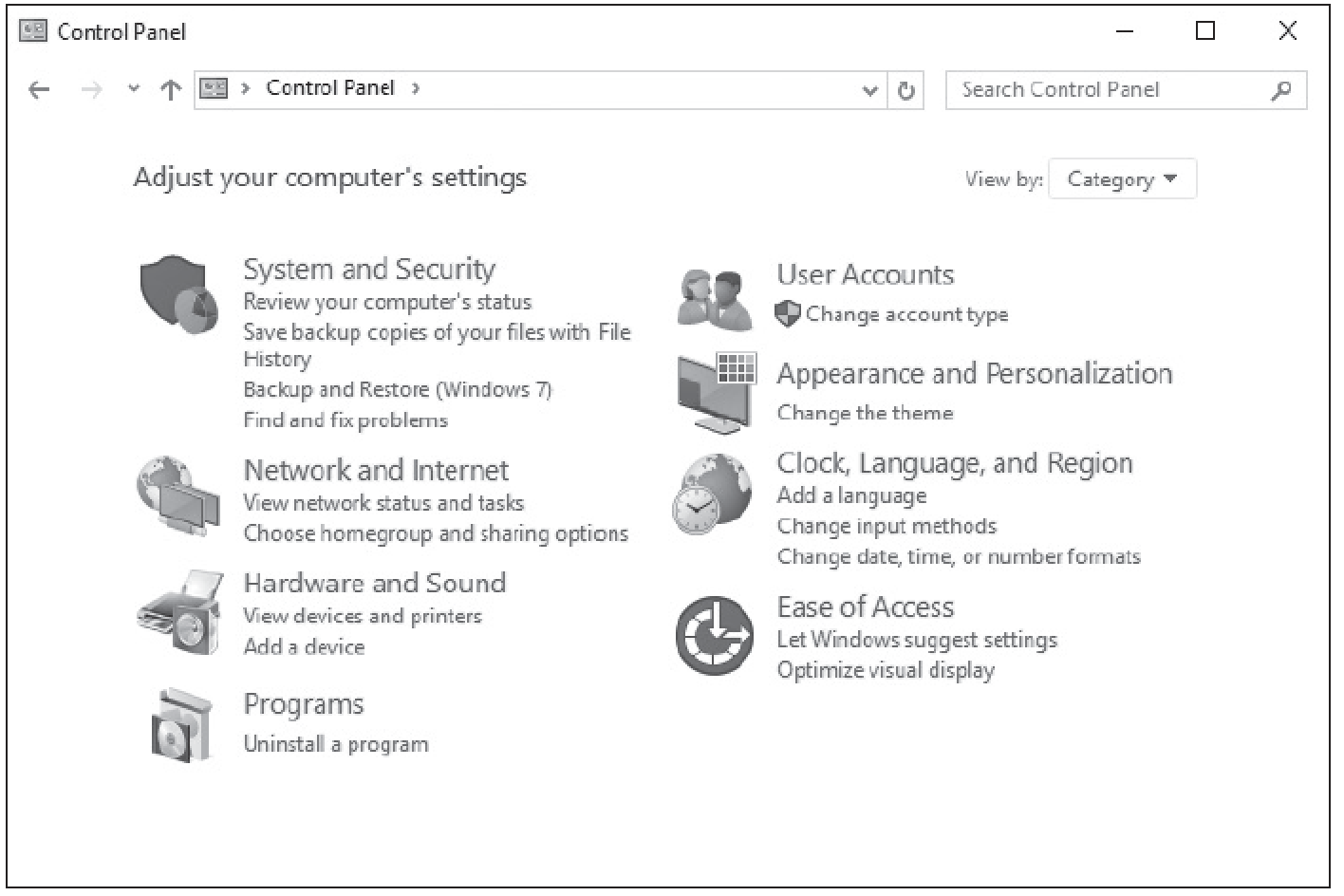 Инструменты управления
«Администрирование» — это папка на панели управления, содержащая инструменты для системных администраторов и опытных пользователей.
Чтобы получить доступ к инструментам администрирования, щелкните правой кнопкой мыши «Пуск» и выберите «Панель управления». Нажмите «Система и безопасность» > «Администрирование» в режиме просмотра «Категория» или нажмите «Администрирование» в режиме просмотра значков.
Папка «Администрирование»
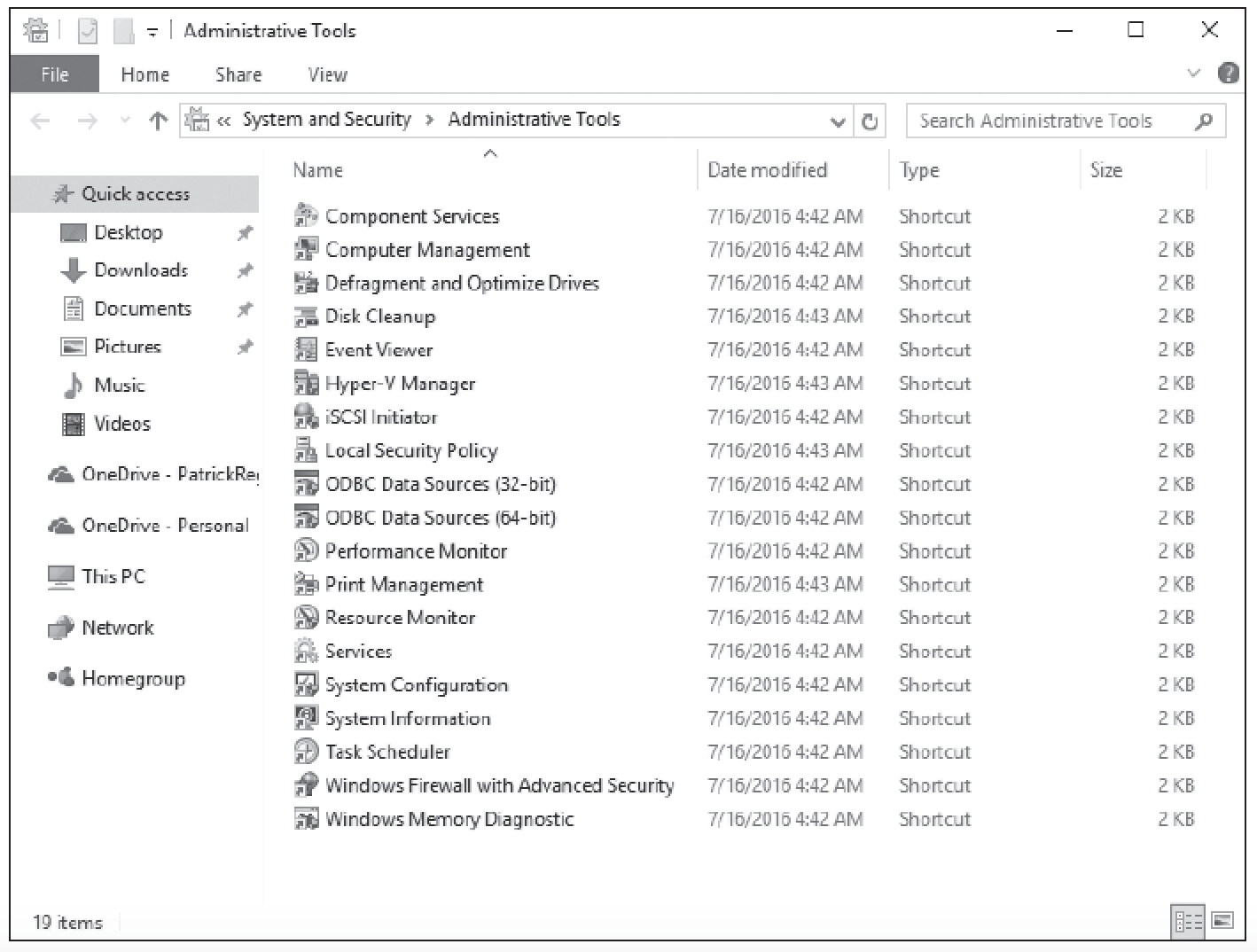 Настройка параметров системы (1/2)
Некоторые из наиболее важных параметров конфигурации для пользователя — это системные настройки на панели управления.
К ним относятся сбор информации о генерации вашей системы, изменение имени компьютера, добавление компьютера в домен, доступ к диспетчеру устройств, настройка удаленных параметров, настройка параметров запуска и восстановления, а также настройка общих параметров производительности.
Настройка параметров системы (2/2)
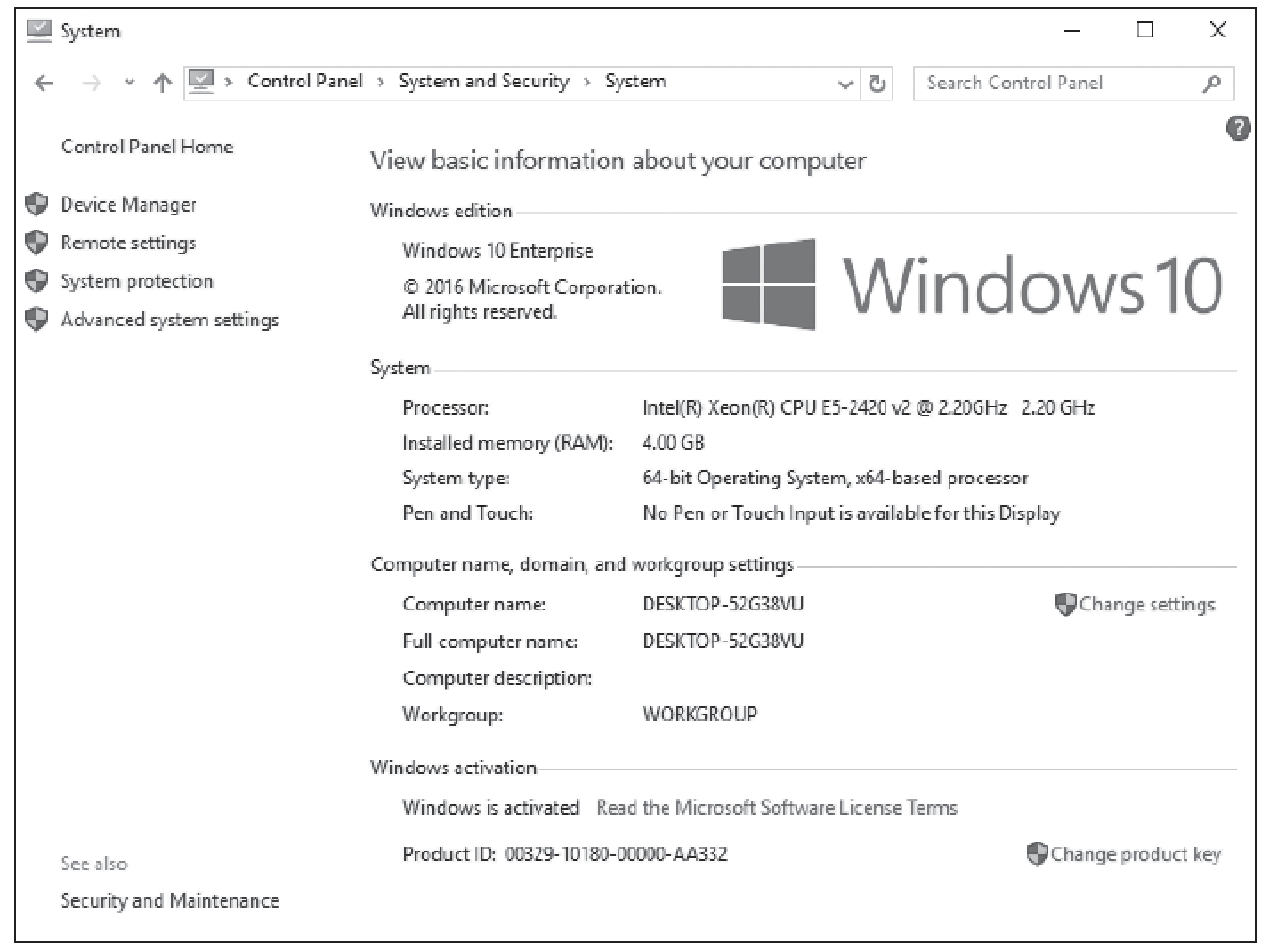 Изменение даты и времени
Одна из самых простых, но наиболее важных задач Windows — убедиться, что на компьютере установлены правильные дата и время, что важно для целей регистрации и безопасности.
Если защищенный пакет отправлен с неправильной датой или временем, пакет может быть автоматически отклонен, поскольку дата и время используются для определения легитимности пакета.
Настройка параметров рабочего стола и панели задач
Параметры рабочего стола Windows — это широкий термин, обозначающий множество различных параметров, которые можно настроить для персонализации Windows, например тему Windows, фон рабочего стола, щелчки мыши и скорость указателя, гаджеты, ярлыки и многое другое.
Все параметры можно настроить: правильный выбор сделает работу с Windows более приятной и продуктивной.
Страница панели задач
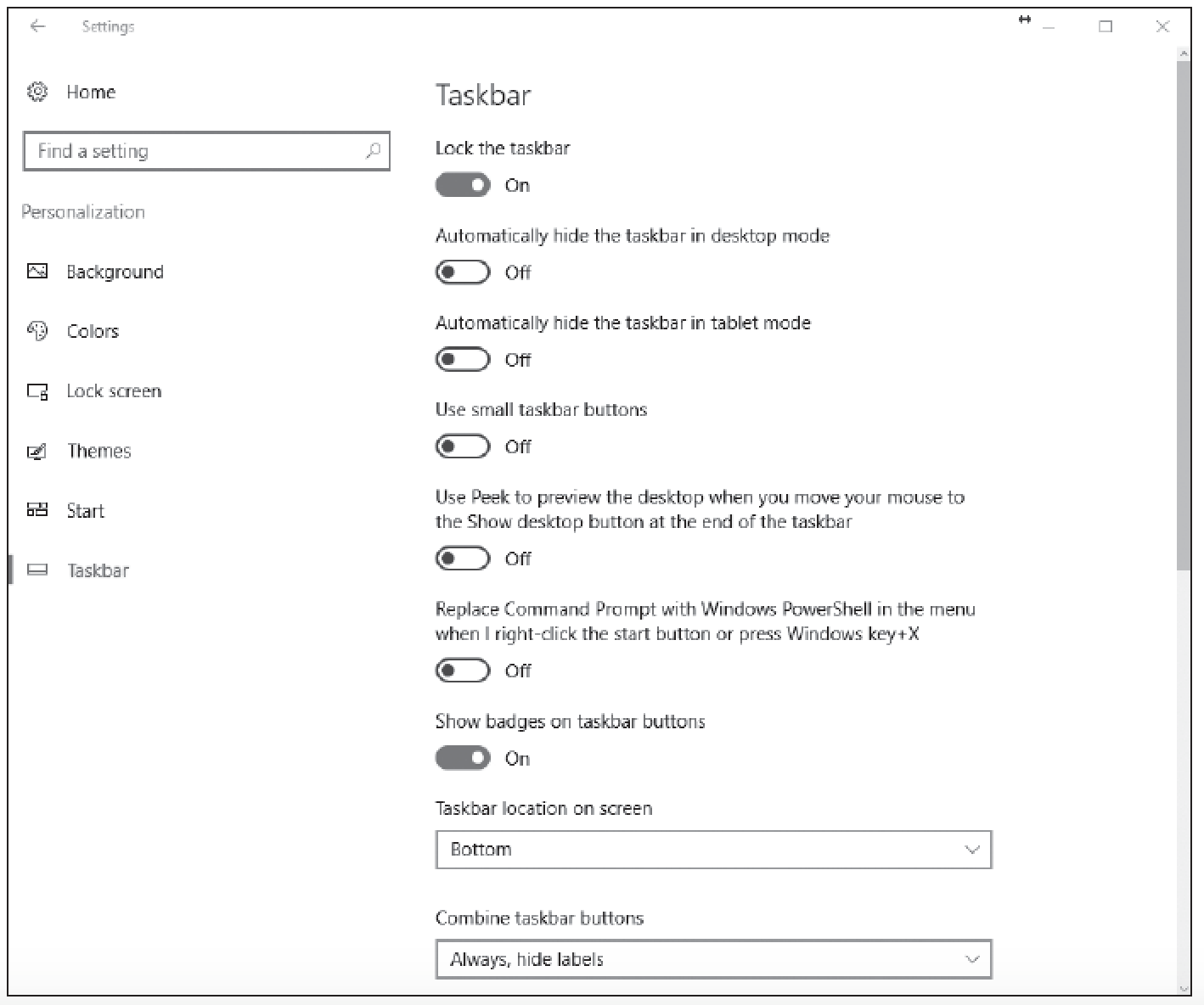 Настройка параметров проводника
Проводник , ранее известный как Проводник Windows, — это файловый менеджер, включенный в операционные системы Windows.
Он предоставляет графический интерфейс пользователя для доступа к файловой системе и управления ею, включая открытие файлов, перемещение и копирование файлов, а также удаление файлов.
Настройка профилей пользователей (1/2)
Когда пользователь входит в систему Windows, у него есть состояние пользователя, которое фиксируется в профиле пользователя.
Состояние пользователя — это набор данных и настроек, относящихся к каждому пользователю. Он описывает настройки и данные, определяющие среду пользователя.
Настройка профилей пользователей (2/2)
Состояние пользователя отделяет пользовательскую среду, файлы и настройки от файлов и настроек, специфичных для установленной операционной системы, и файлов, принадлежащих установленным приложениям.
Когда пользователь входит в систему, его состояние сохраняется отдельно от состояния других пользователей на том же компьютере. Состояние пользователя включает в себя данные пользователей и параметры конфигурации их приложений или операционной системы.
Настройка библиотек
В Windows 10 библиотека — это виртуальная папка, в которой может отображаться содержимое из разных мест (например, папок) на вашем компьютере или внешнем диске.
Библиотека выглядит как обычная папка, но просто указывает на файлы и папки, расположенные в другом месте. Вы получаете доступ к библиотекам в проводнике так же, как к файлам и папкам.
Настройка параметров дисплея (1/2)
Windows 10 имеет несколько настроек дисплея. Настройки, которые вы, скорее всего, измените, включают разрешение, глубину цвета и размер шрифта. Вы можете изменить каждую настройку в соответствии с конкретным приложением.
Если щелкнуть правой кнопкой мыши по рабочему столу и выбрать «Настройки дисплея», появится страница «Дисплей», позволяющая изменить ориентацию и размер текста (см. следующий слайд).
Настройка параметров дисплея (2/2)
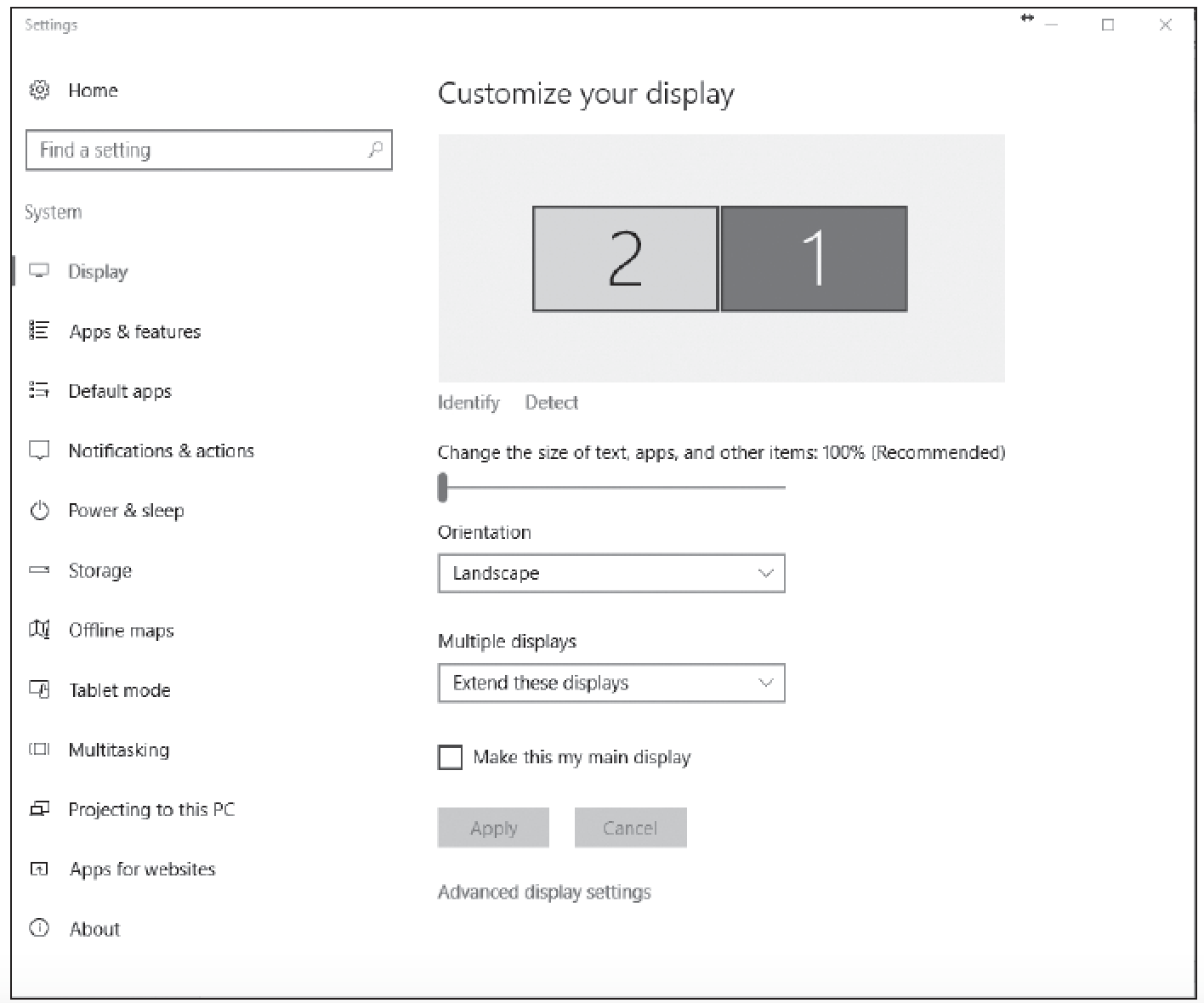 Настройка параметров питания (1/2)
Доступ к настройкам управления питанием можно получить, открыв «Настройки» и нажав «Система» > «Питание и сон».
Настройки экрана позволяют указать, как долго экран будет оставаться включенным, когда вы не используете компьютер активно.
Настройки сна определяют, как долго компьютер будет работать перед переходом в спящий режим.
Настройка параметров питания (2/2)
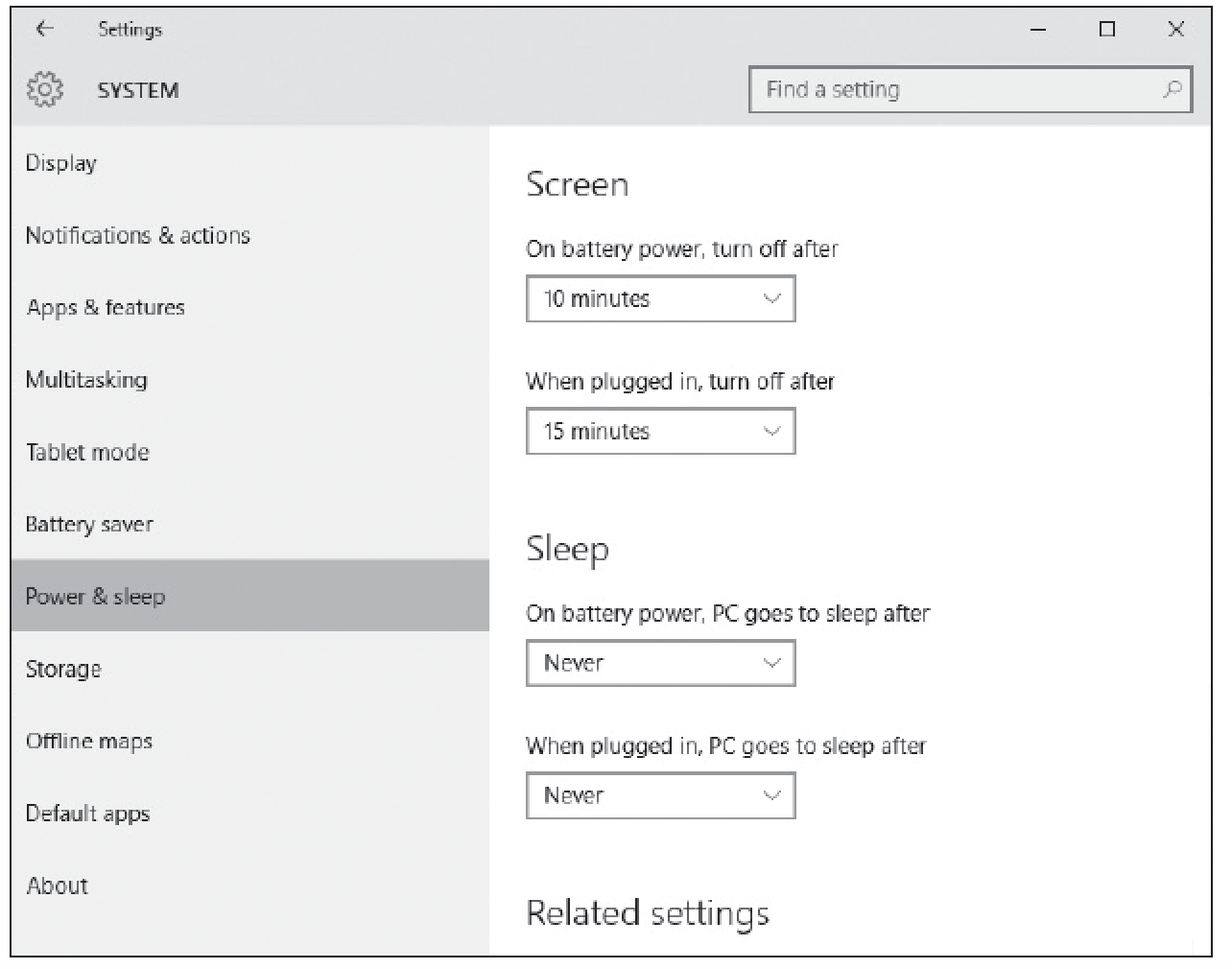 Настройка параметров специальных возможностей
Microsoft встроила в Windows 10 множество функций, которые работают со вспомогательными технологиями или являются отдельными функциями, улучшающими работу пользователей с глухими или слабовидящими людьми.
Большинство функций специальных возможностей можно настроить в Центре специальных возможностей.
Центр простоты доступа
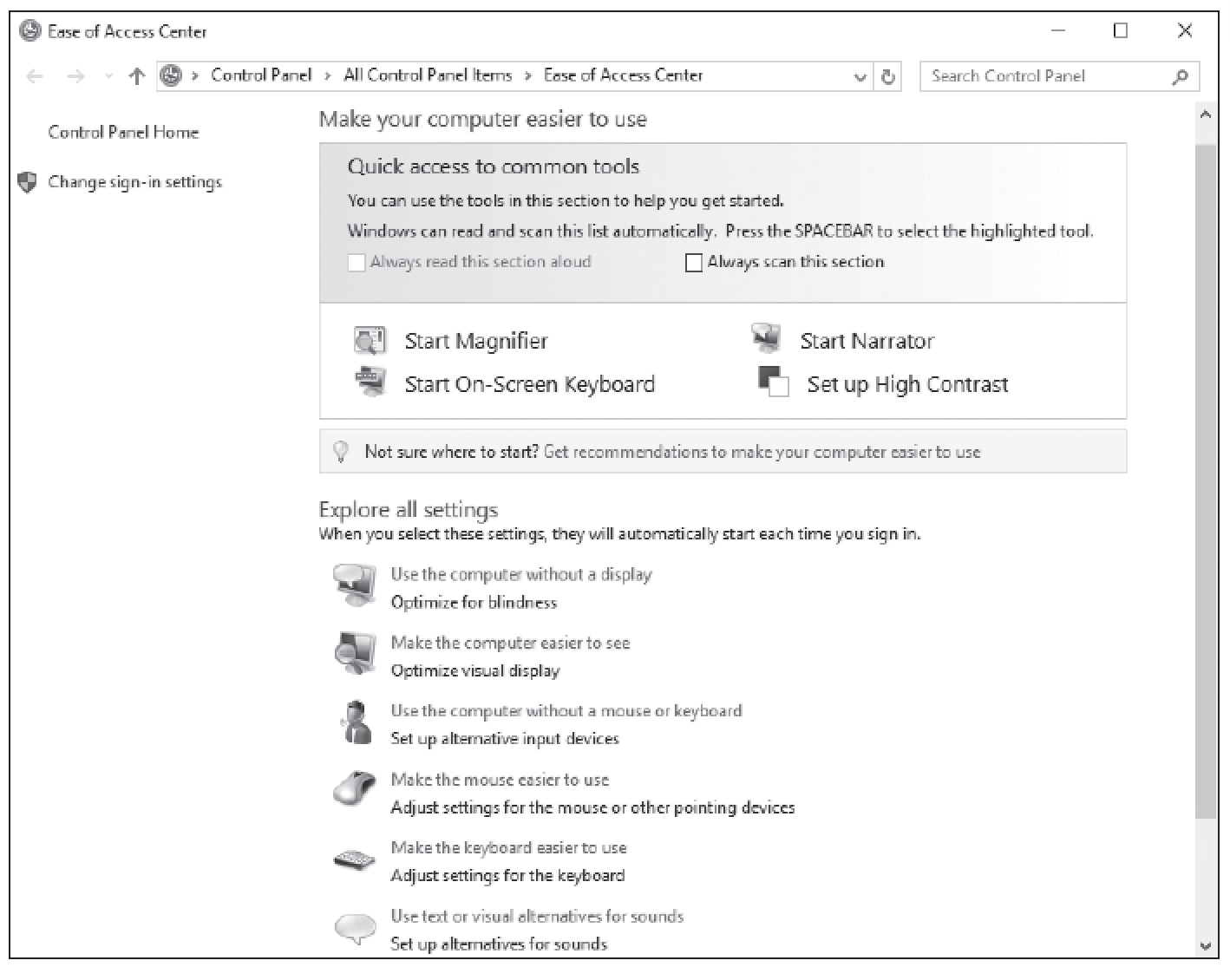 Создание ярлыков и управление ими
Ярлыки — это значки, которые можно щелкнуть, чтобы запустить программу или перейти к нужному месту, не требуя каких-либо дополнительных действий.
Сочетания клавиш экономят время, поскольку вам не нужно нажимать несколько клавиш или щелкать несколько меню или команд.
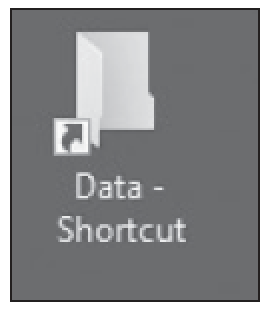 Виртуализация
Технология, которая создает абстрактную версию полной операционной среды (включая процессор, память, хранилище, сетевые каналы, дисплей и т. д.) полностью в программном обеспечении.
Программное обеспечение создает виртуальный компьютер или виртуальную машину (ВМ).
Имеет гостевую операционную систему.
Настройка Hyper-V
Клиентский Hyper-V позволяет создавать виртуальные машины (ВМ) и управлять ими с помощью виртуального коммутатора.
Эти виртуальные машины можно использовать для проверки совместимости ваших приложений с новыми операционными системами, позволяют запускать приложения, написанные для старых версий Windows, или изолировать приложение.
Создание и настройка виртуальных машин
Виртуальная машина (ВМ) — это автономная изолированная единица, которую можно легко переместить с одного физического компьютера на другой, она работает под управлением собственной операционной системы и имеет собственную конфигурацию виртуального оборудования.
Создание и управление виртуальными дисками
Виртуальный диск — это файл, который представляет собой физический диск для гостевой операционной системы, работающей на виртуальной машине.
Пользователь может установить новую операционную систему на виртуальный диск без переразметки физического диска или перезагрузки хост-машины.
Создание контрольных точек и управление ими (1/2)
В Hyper-V контрольная точка — это захваченное изображение состояния, данных и конфигурации оборудования виртуальной машины в определенный момент времени.
Создание контрольных точек и управление ими (2/2)
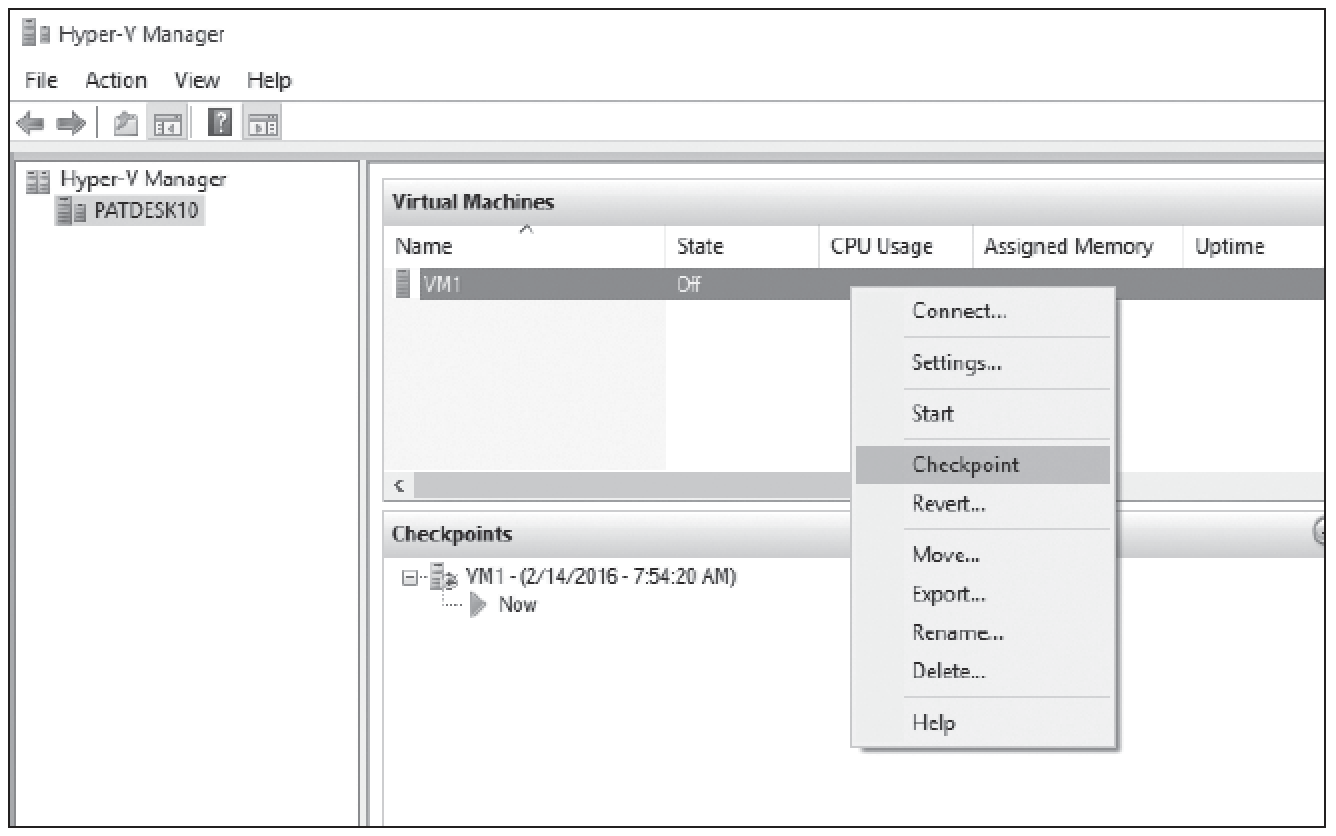 Резюме (1/5)
Рабочий стол — это основная область экрана, которую вы видите при первом запуске компьютера и входе в Windows.
Как и верхняя часть рабочего стола, здесь вы выполняете свою работу, открывая и запуская одно или несколько приложений.
Он также включает в себя корзину, которая используется для восстановления ранее удаленных файлов.
В Windows 10 многие настройки Windows выполняются в настройках. Доступ к настройкам можно получить, нажав «Пуск» > «Настройки».
Резюме (2/5)
В версиях Windows, предшествующих Windows 10, Панель управления была основной графической утилитой для настройки среды Windows и аппаратных устройств.
В Windows 10 доступ к нему можно получить, щелкнув правой кнопкой мыши «Пуск» и выбрав «Панель управления».
Проводник, ранее известный как Проводник Windows, — это файловый менеджер, входящий в состав операционных систем Windows.
Он предоставляет графический интерфейс пользователя для доступа к файловой системе и управления ею, включая открытие файлов, перемещение и копирование файлов, а также удаление файлов.
Резюме (3/5)
В Windows 10 библиотека — это виртуальная папка, в которой может отображаться содержимое из разных мест (например, папок) на вашем компьютере или с внешнего диска.
Библиотека выглядит как обычная папка, но просто указывает на файлы и папки, расположенные в другом месте.
В Windows 10 к простым настройкам управления питанием можно получить доступ, открыв «Настройки» и нажав «Система» > «Питание и сон».
Резюме (4/5)
Настройки экрана позволяют вам указать, как долго экран будет оставаться включенным, если вы не используете компьютер активно, когда компьютер работает от батареи или когда он работает от сети переменного тока (подключен к сети).
Настройки сна определяют, как долго компьютер будет работать перед переходом в спящий режим, когда компьютер работает от батареи или от сети переменного тока.
Microsoft встроила в Windows 10 множество функций, которые работают со вспомогательными технологиями или являются отдельными функциями, которые улучшают работу пользователей с глухими или слабовидящими людьми.
Резюме (5/5)
Большинство функций специальных возможностей можно настроить в Центре специальных возможностей.
Клиентский Hyper-V позволяет создавать виртуальные машины (ВМ) и управлять ими с помощью виртуального коммутатора.
Эти виртуальные машины можно использовать для проверки ваших приложений на совместимость с новыми операционными системами, позволяют запускать приложения, написанные для старых версий Windows, или изолировать приложение.
Физическую машину, на которой работают Hyper-V и виртуальные машины, часто называют хостом.